Сказочная  викторина
Подготовила  педагог-библиотекарь Якубович Г.Г.
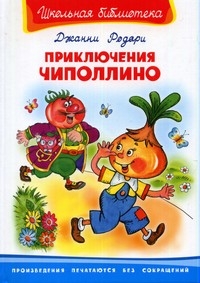 Как звали собаку
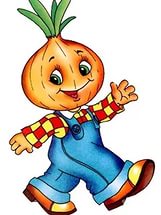 1) Мастито
2)Пусталайка
3) Ластино
Мастито
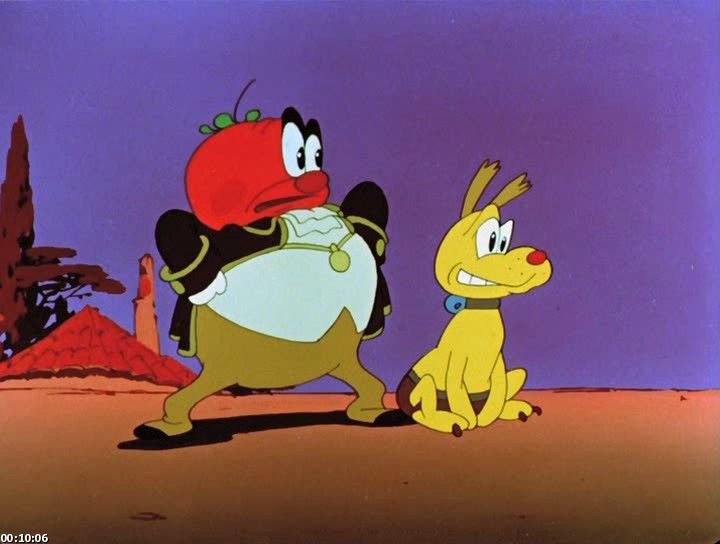 У кого отобрал  домик сеньор Помидор?
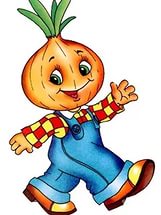 1) У Кабачка 
2) У Тыквы
3) У Дыни
У Тыквы
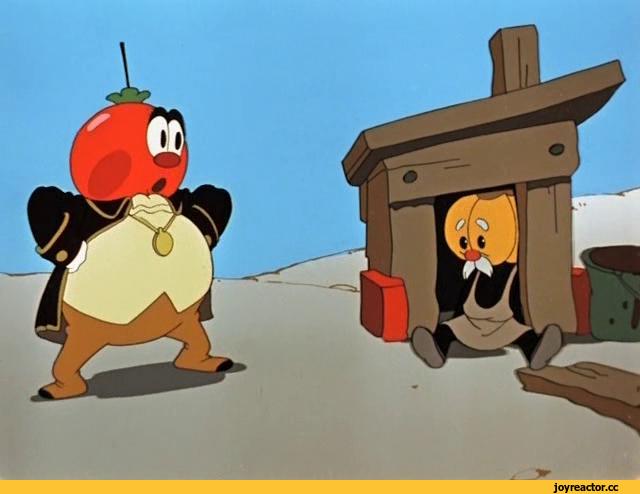 Что подсыпал Чиполлино в воду собаке?
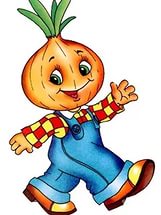 Сахара
Перца
Порошок для сна
Порошок для сна
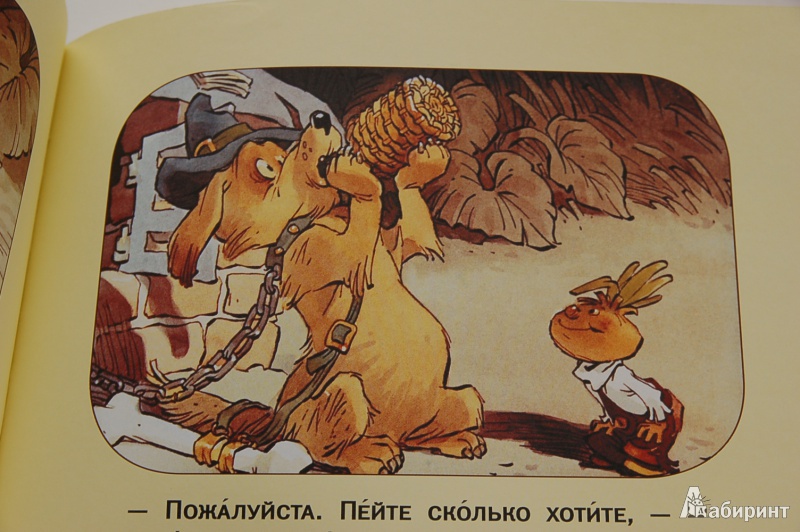 Что Чиполлино сделал  с собакой?
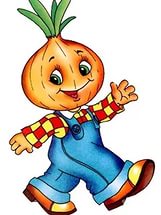 1.Положил  у замка Помидора
2. Отнес в лес
3.Перенес в будку
Положил  у замка Помидора
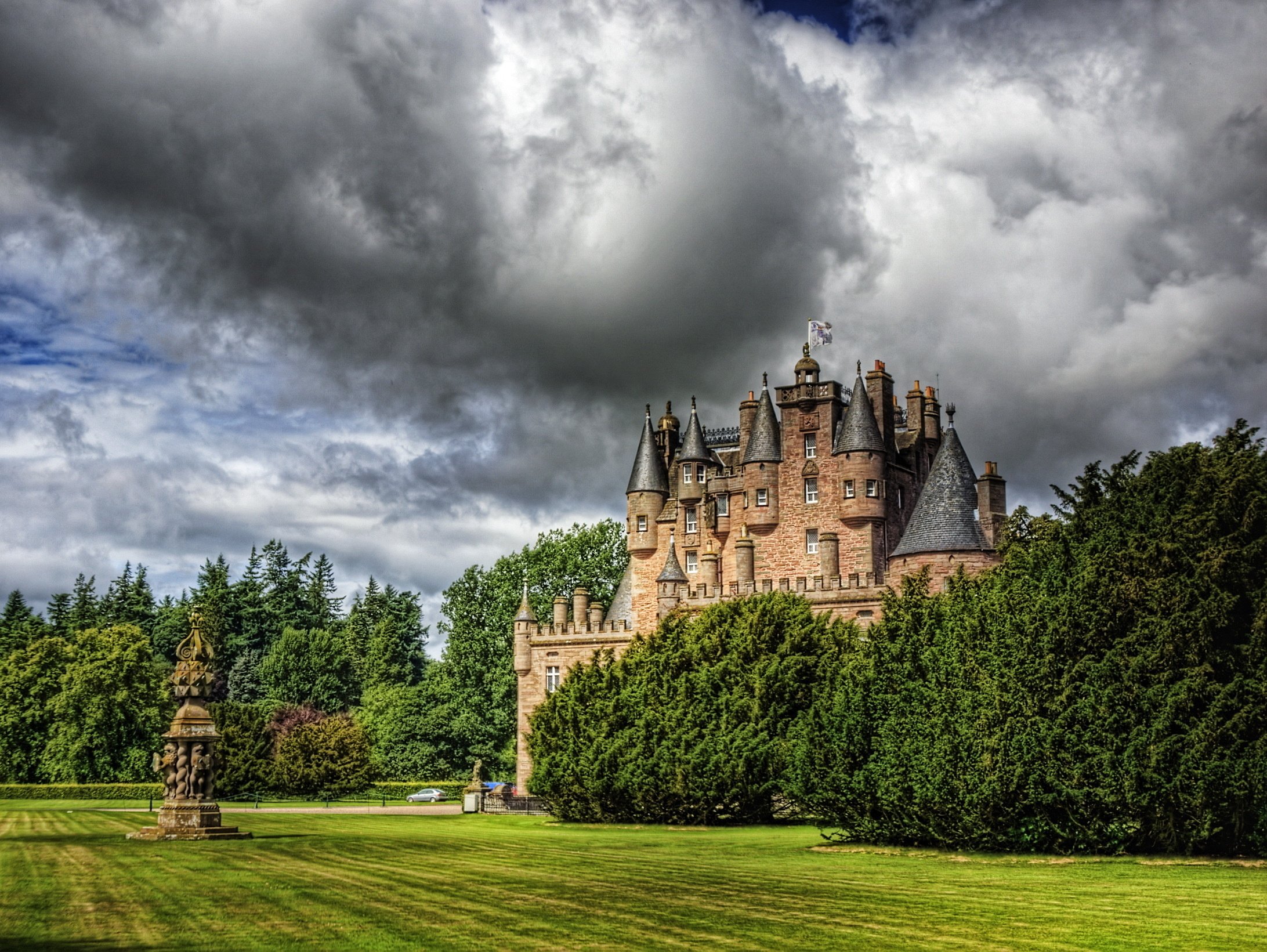 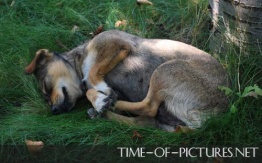 Вернулся кум Тыква в свой домик?
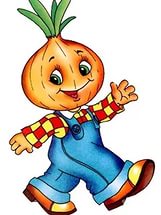 1)  Не вернулся
2) Вернулся
3) Стал жить у Чиполлино
Вернулся
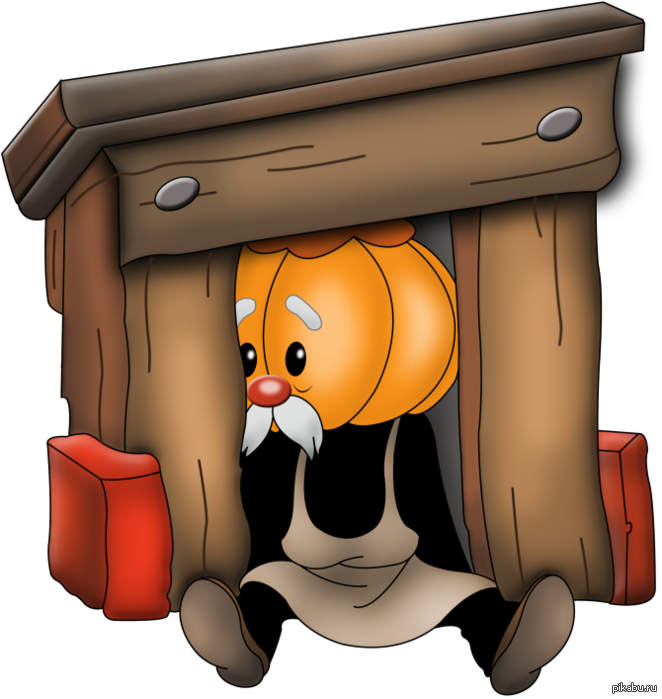 Почему животных хозяева выгнали из дома?
1) Потому что они стали старые
2) Потому что завели себе новых животных
3) Потому что они надоели им
Зачем осёл, кот, пёс и петух отправились в Бремен?
1)Чтобы стать уличными музыкантами
2) Что найти себе новых хозяев
3)Чтобы  погулять по городу
За кого приняли разбойники зверей?
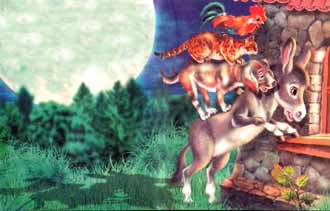 1) За старую ведьму
2) За страшных великанов
3) За стражей порядка
Где остались жить животные?
В доме разбойников, в лесу.
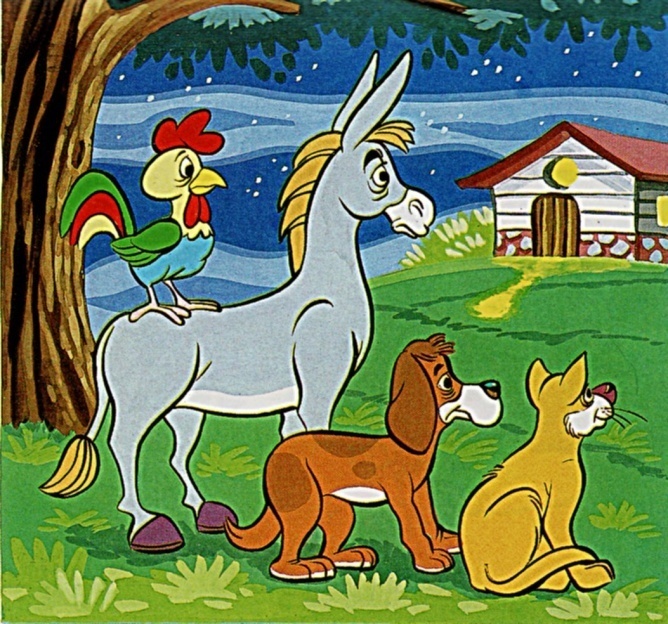 В городе Бремен на базаре
Вернулись по домам
6. Кто из бременских музыкантов  играл на скрипке?
1) Кот
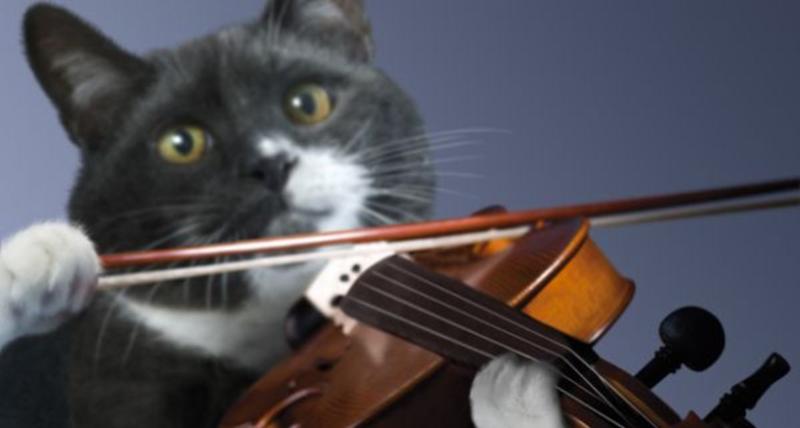 3)Петух
2)Собака
Падчерица - неродная дочь одного из родителей
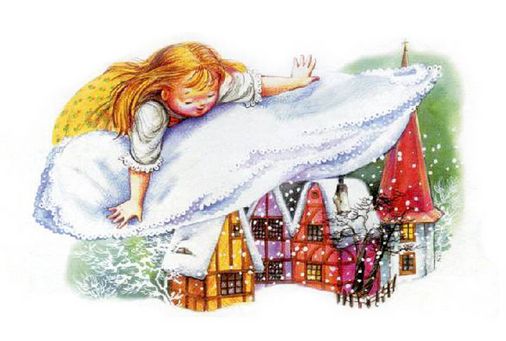 Что делала падчерица каждое утро?
А) Пряла  пряжу
Б) Делала зарядку
В) Подметала  двор
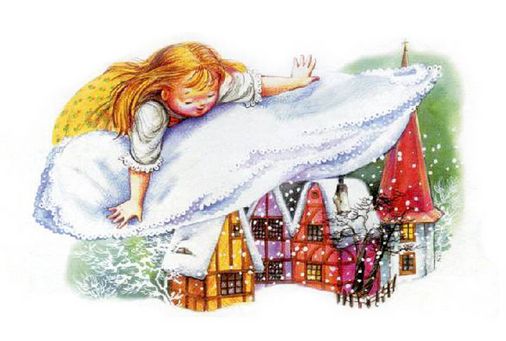 Какой вход привел к госпоже Метелице падчерицу и ленивую дочку?
А)  Дверь  
Б) Люк 
В) Колодец
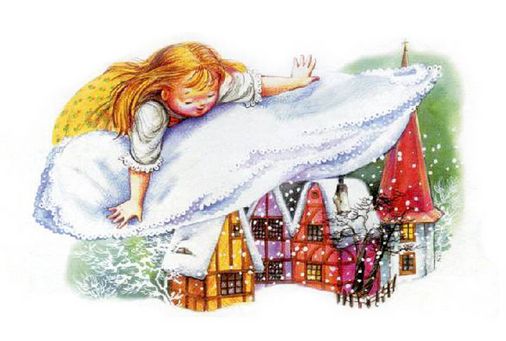 Что встречалось девочкам по дороге к метелице?
А) Печка и яблоня
Б) Рябина и баня
В)   Дом и цветы
Какую главную работу давала    Метелица?
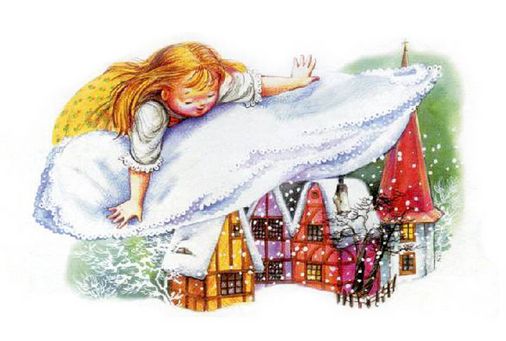 А)Мыть посуду
Б) Взбивать перину и подушки
В) Варить суп
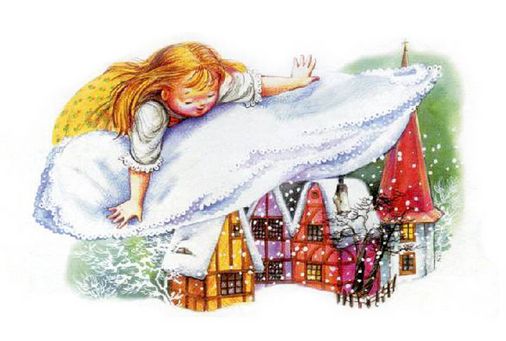 Как метелица наградила падчерицу ?
А) Опрокинула котел со смолой 
Б) Обсыпала золотом
В)  Облила водой
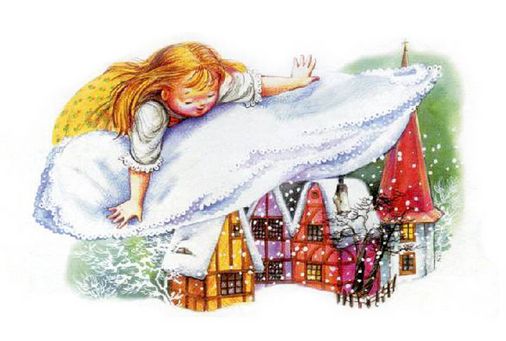 Как метелица наградила ленивую дочку ?
А) Опрокинула котел со смолой 
Б) Обсыпала золотом
В)  Облила водой
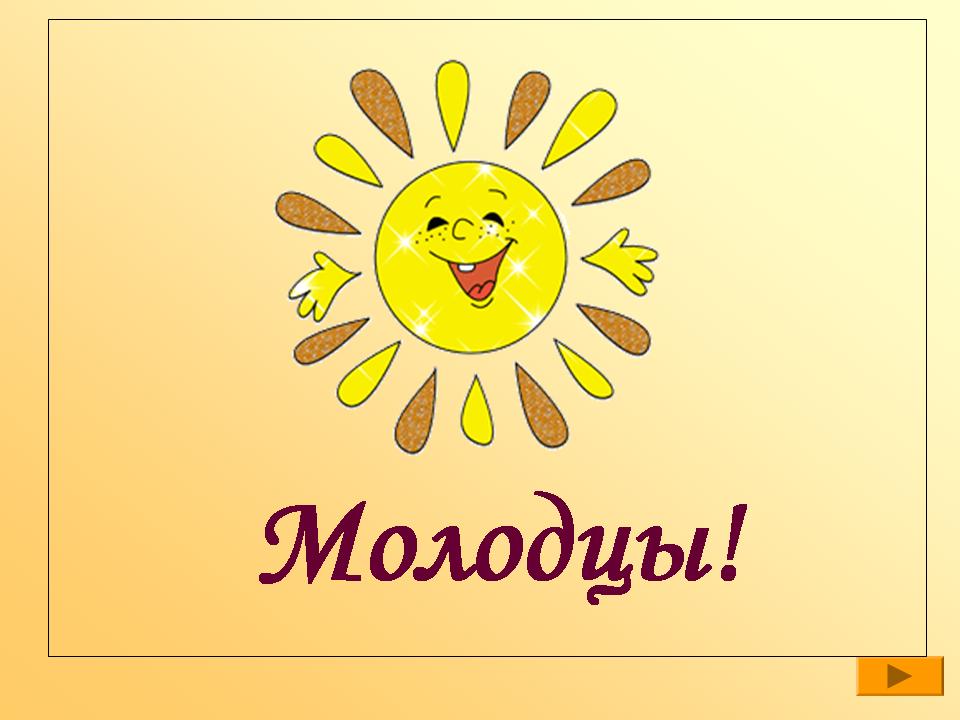 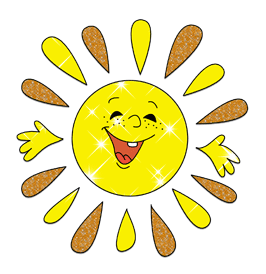 А) Пряла  пряжу
НЕПРАВИЛЬНО
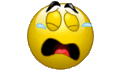 НЕПРАВИЛЬНО
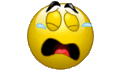 НЕПРАВИЛЬНО
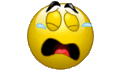 НЕПРАВИЛЬНО
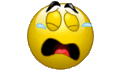 В) Колодец
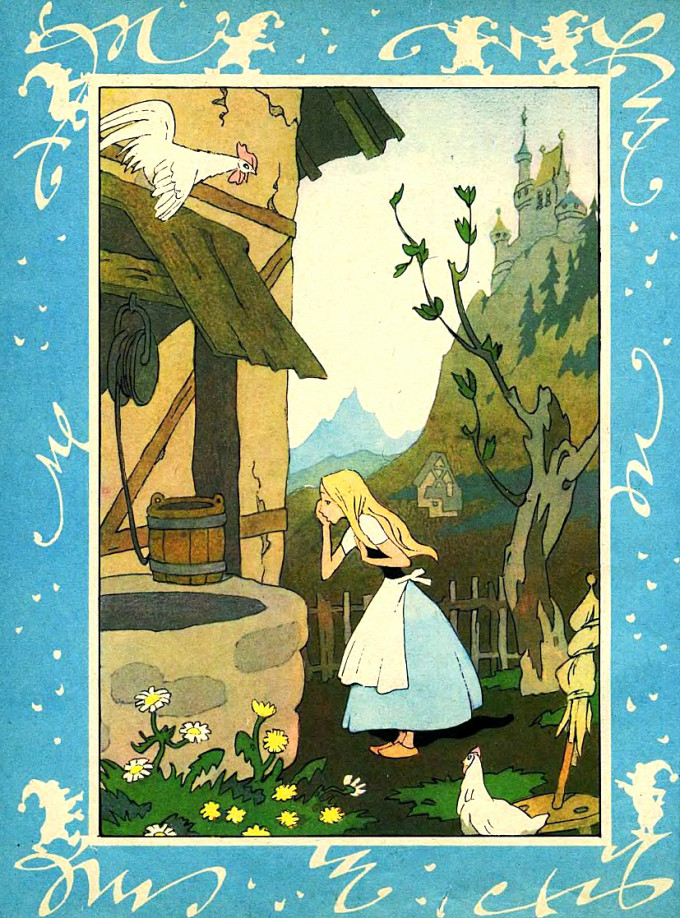 А) Печка и яблоня
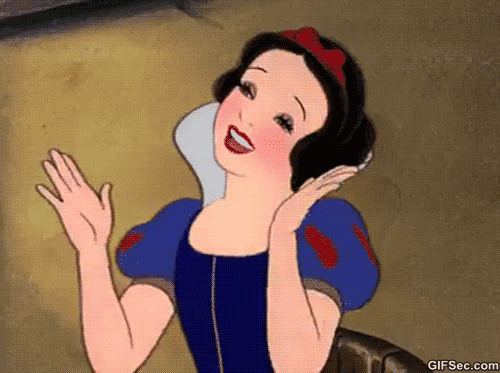 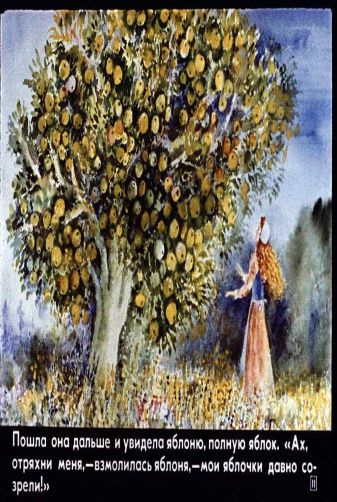 НЕПРАВИЛЬНО
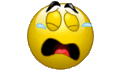 НЕПРАВИЛЬНО
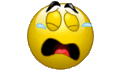 НЕПРАВИЛЬНО
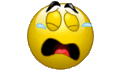 Б)Взбивать перину и подушки
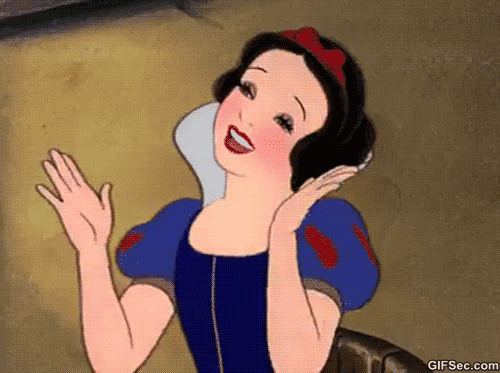 НЕПРАВИЛЬНО
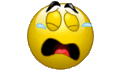 НЕПРАВИЛЬНО
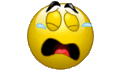 Б) Обсыпала золотом
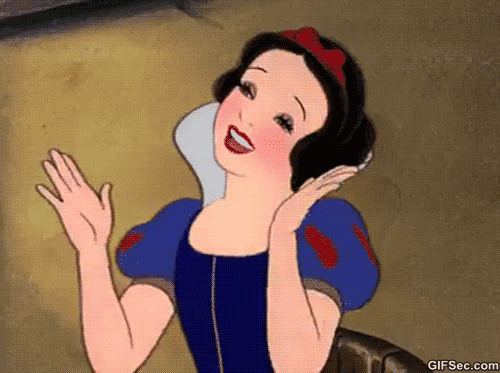 НЕПРАВИЛЬНО
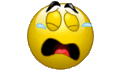 А) Опрокинула котел со смолой
НЕПРАВИЛЬНО
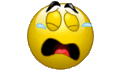 НЕПРАВИЛЬНО
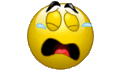